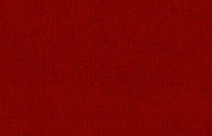 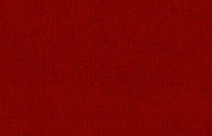 Geluid aan
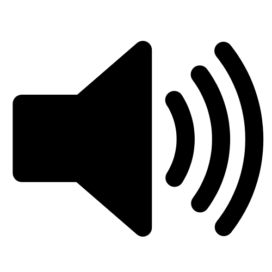 The Carboncar
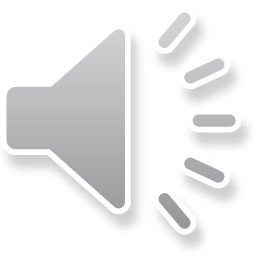 Gemaakt door: Ruben van Maanen, Amy Maters, Bram van de Born, Tijmen Schalk en Emiel Lagerweij
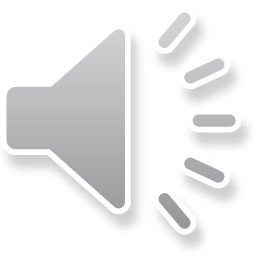 inhoud:

De hellingAanhaakmechanisme
De auto
DRS spoiler
Vliegtuigvleugel
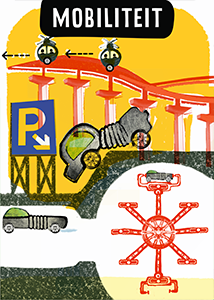 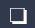 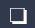 [Speaker Notes: kreun ergens tijdens het presenteren]
Berg/helling
Ketting
Haak onder de auto
Uitstoot verminderen
De helling
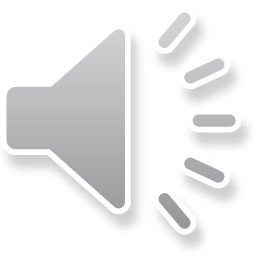 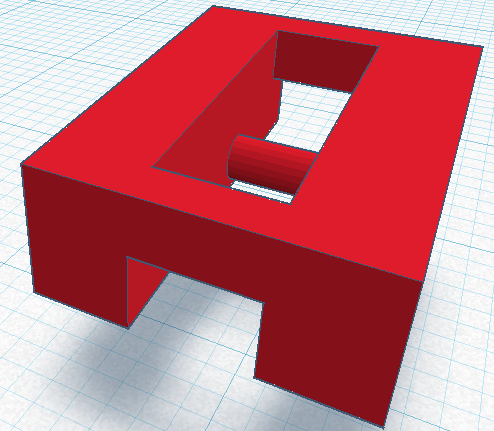 Aanhaak mechanisme
Vergelijkbaar met fietsketting
Onder elke auto monteerbaar
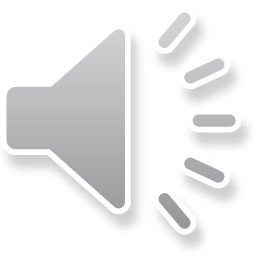 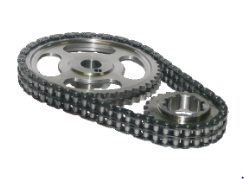 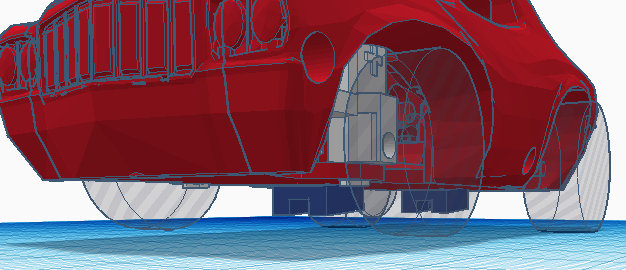 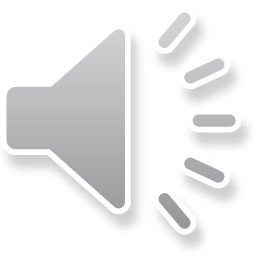 Vliegtuigvleugel
Electrisch
Zonnepanelen
Spoiler
4 of 5 personen
Dynamo tijdens remmen
de auto
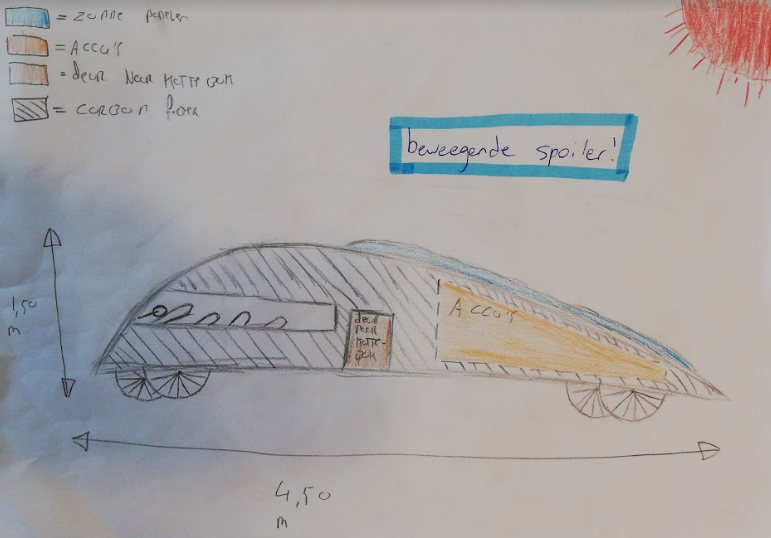 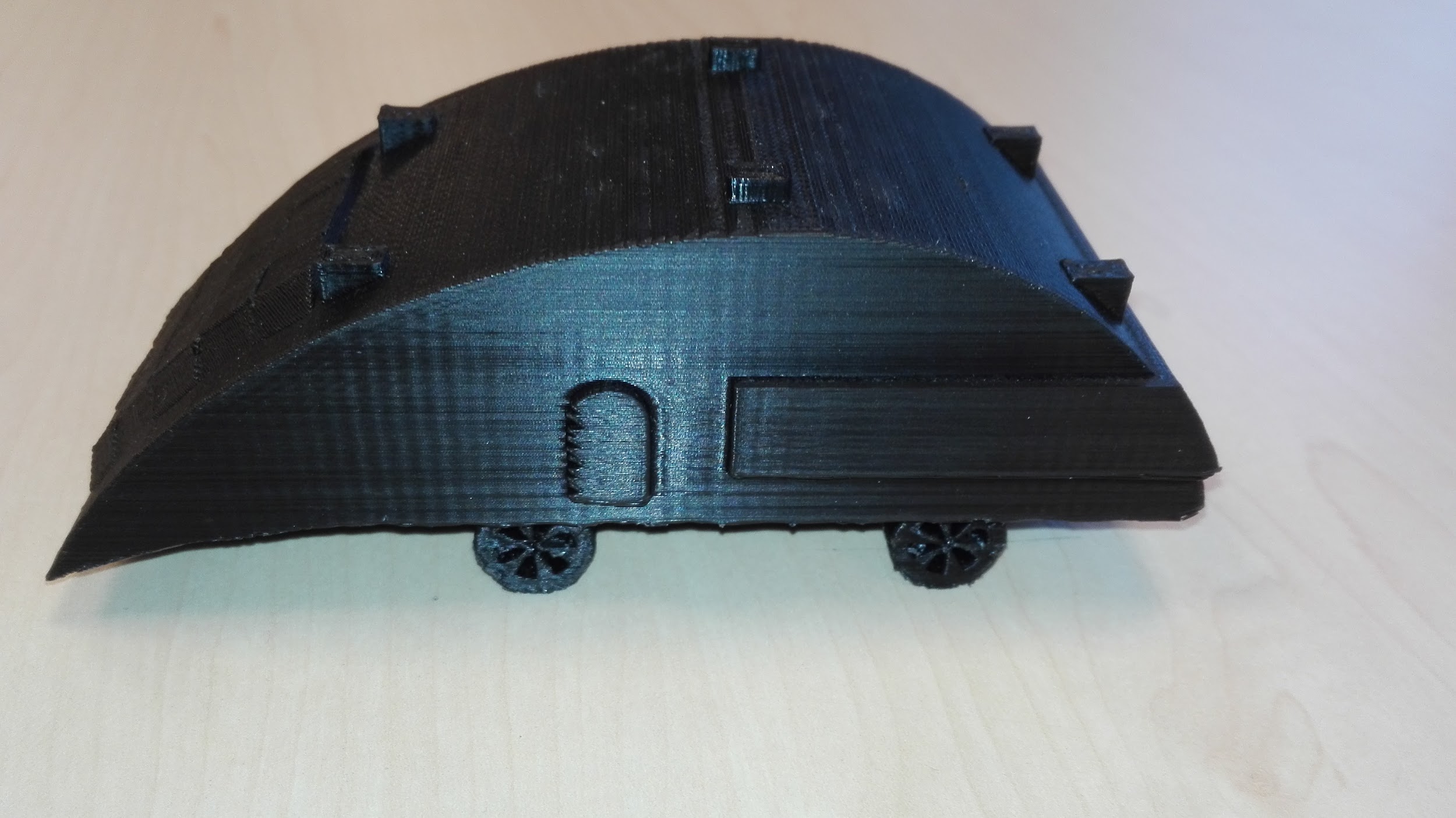 [Speaker Notes: Wij  hebben een auto ontworpen genaamd  de carboncar. hij is in de vorm van een  vliegtuigvleugel. hierover wordt later meer verteld. De auto is 100% elektrisch. dit komt onder andere door  de zonnepalen op  de auto. de auto  laad ook met dynamo’s als  de auto remt. er zit ook een speciale  spoiler op  de  auto. ook hierover  wordt later meer verteld. Onze  auto  is gemaakt  om  4 of 5 personen  te vervoeren]
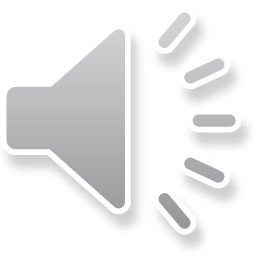 Vliegtuigvleugel
Lift
Luchtstroming

Lage luchtdruk
Hoge luchtdruk
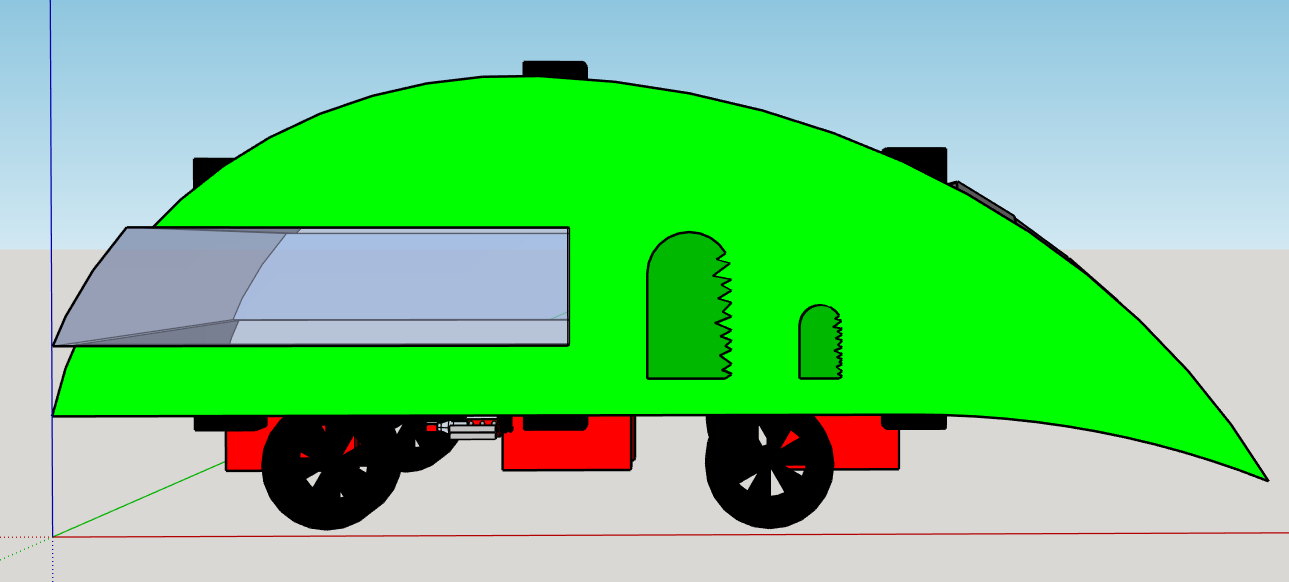 Lift
[Speaker Notes: Ons idee van de auto is om de vorm op die van een vliegtuigvleugel te laten lijken. Het werkt als volg. Als de auto genoeg snelheid heeft, gaat er snel lucht boven en onder de auto door. Omdat de auto aan de achterkant afloopt, stapelt er hier lucht op. Dit heet een hoge luchtdruk. Deze hoge luchtdruk wil naar een gebied met een lagere luchtdruk. De lagere luchtdruk zit een de bovenkant van de auto.  De auto word hiermee dus ietsjes omhoog gedrukt. Die kracht heet lift. Als de auto genoeg lift heeft om minder hard op het wegdek te liggen, heeft de auto minder energie nodig om op snelheid te blijven.]
Formule 1
Drag Reduction System
Bochten
DRS spoiler
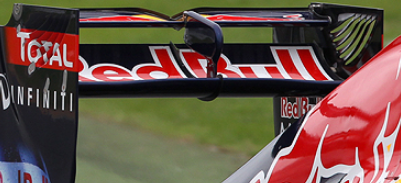 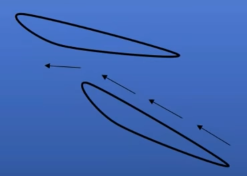 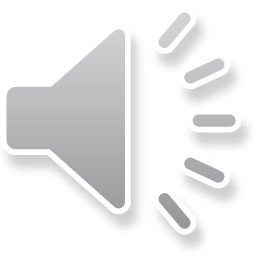 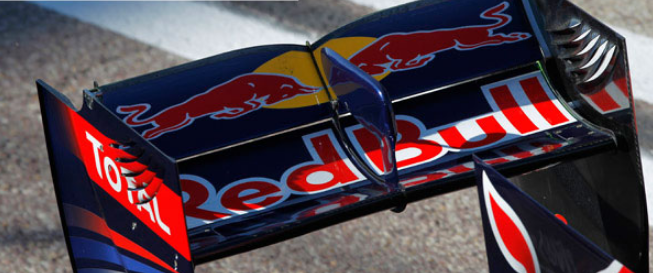 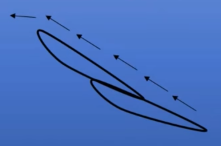 [Speaker Notes: DRS spoiler. DRS staat voor DRAG REDUCTION SYSTEM, wat weerstandsverminderingssysteem betekent. Maar dat kan je snel weer vergeten. Het is bedoeld om de auto af te remmen en weer goed op het wegdek te krijgen. Als de DRS open is, kan de lucht er makkelijk doorheen. Maar als de DRS dicht is, wordt de wind naar boven en word de auto dus naar onderen gedrukt, waardoor de auto afremt]
bedankt voor jullie tijd
We hopen dat jullie iets in ons idee zien, en hopelijk tot de finale!
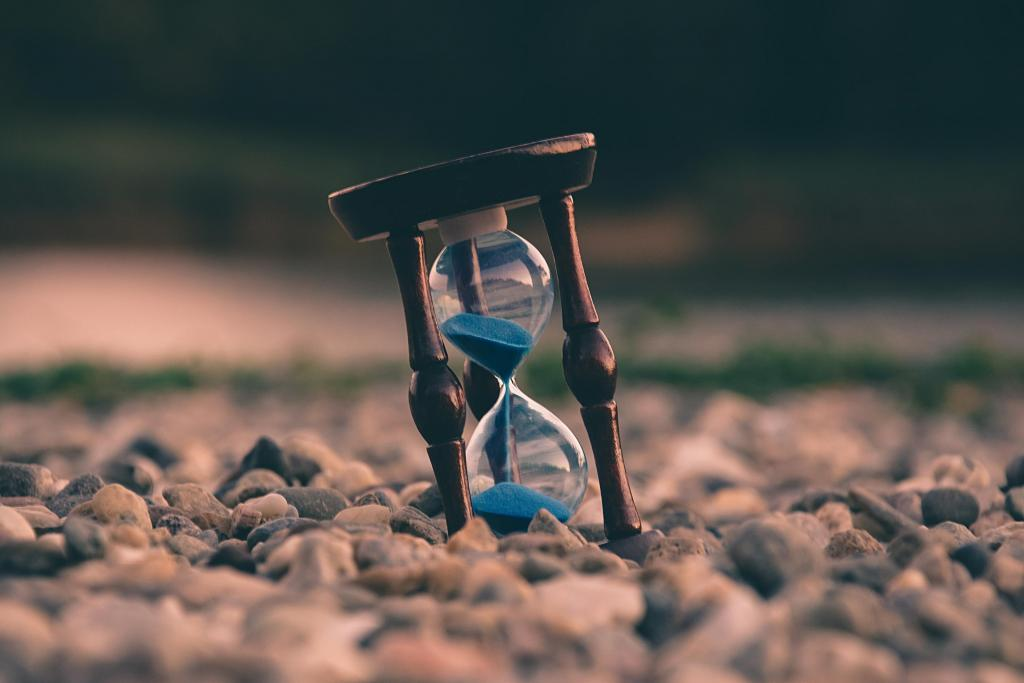 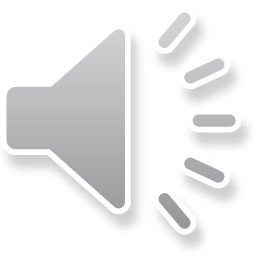 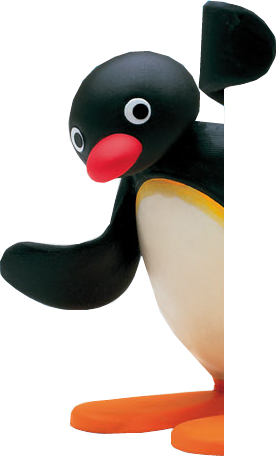